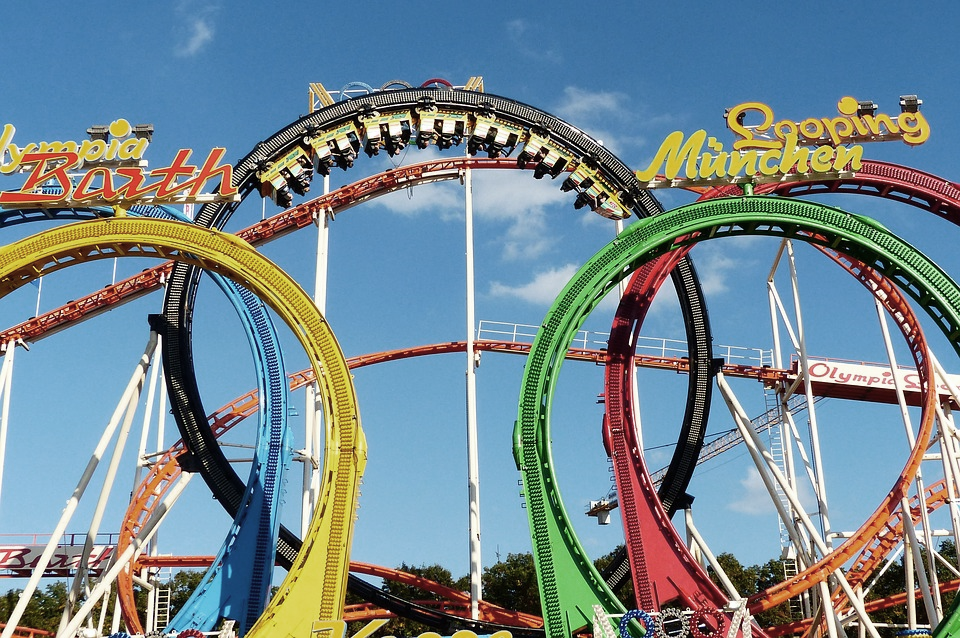 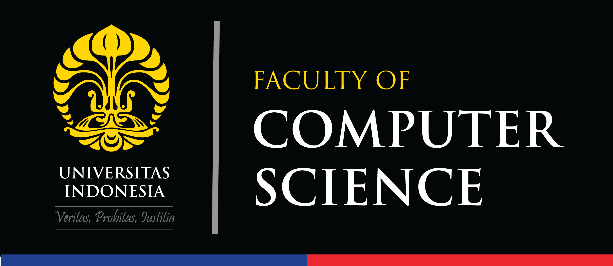 CSGE601020 | Dasar-Dasar Pemrograman 1
Loops/Perulangan
Fariz Darari
[Speaker Notes: https://pixabay.com/photos/looping-fivefold-olympia-looping-1689992/]
Conditionals and loops form the core of programming
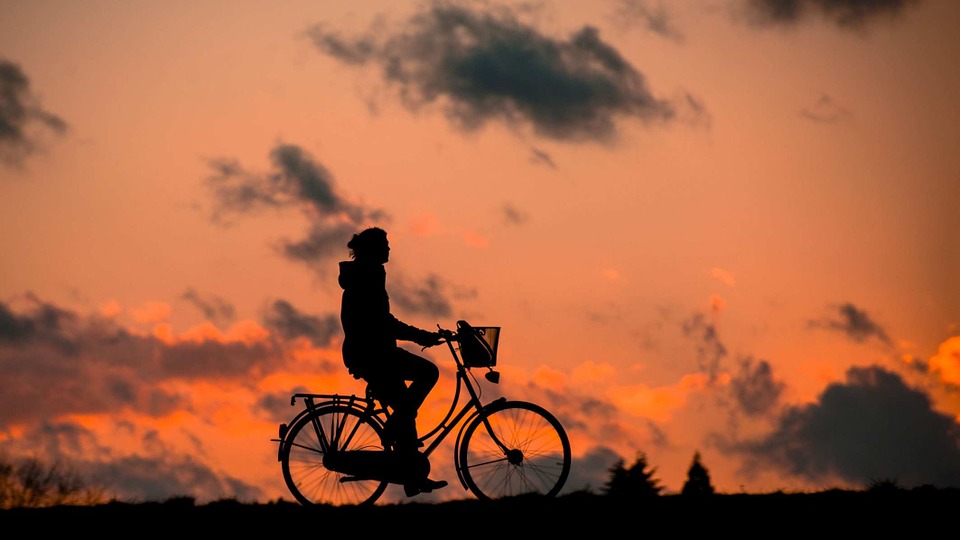 Conditionals: Decision making based on some condition
Loops: Performing repetitive tasks
2
[Speaker Notes: And core of life too : - )
Riding a bicycle involves conditionals and loops]
Simple password checker (without repeats)
Buatlah suatu program sederhana dengan conditionals, yang meminta password dari user. Jika passwordnya benar akan mencetak "OK :)" dan jika salah akan mencetak "That's not the right password :("
3
Simple password checker (without repeats)
pwd = input("Masukkan password: ")
real_pwd = "mar1ngod1ngpython!"

if pwd == real_pwd:
  print("OK :)")
else:
  print("That's not the right password :(")
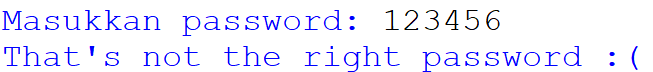 4
Simple password checker (with repeats)
Buatlah suatu program sederhana dengan conditionals dan loops,yang meminta password dari user. Jika passwordnya benar akan mencetak "OK :)" dan jika salah akan mencetak "That's not the right password :("

Selama passwordnya salah, program akan terus meminta password dari user dan mengeceknya.
5
[Speaker Notes: Recall previous lecture]
Simple password checker (with repeats)
pwd = input("Masukkan password: ")
real_pwd = "mar1ngod1ngpython!"

while pwd != real_pwd:
  print("That's not the right password :(")
  pwd = input("Masukkan password: ")

print("OK :)")
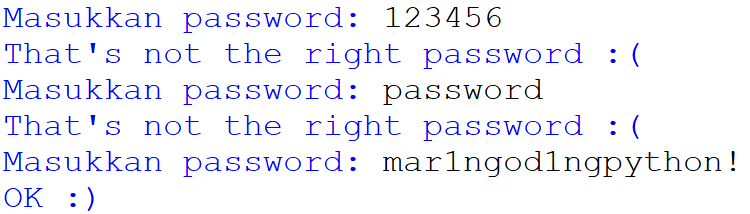 6
Simple password checker (with repeats) – Shorter code
real_pwd = "mar1ngod1ngpython!"

while input("Masukkan password: ") != real_pwd:
  print("That's not the right password :(")

print("OK :)")
7
[Speaker Notes: Shorter, try it out if it's doing same thing as previous program]
Be careful when making a while loop
while True:
  print("This goes forever..")
8
[Speaker Notes: Shorter]
Suppose you have to do the same thing N times
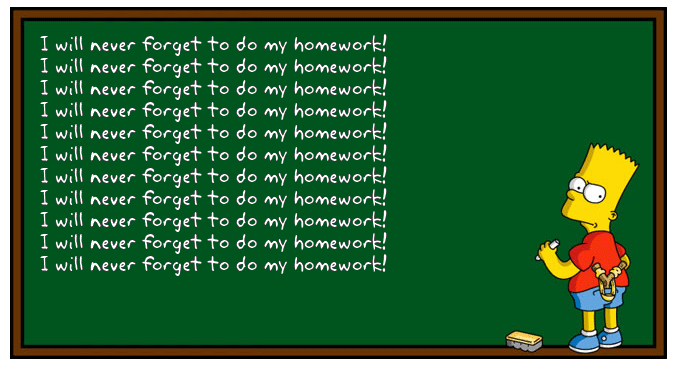 9
[Speaker Notes: N can be 11 (as long as it's fixed/pasti)

http://www.addletters.com/pictures/bart-simpson-generator/6809755.htm]
For loop: When knowing how many times the loop will execute
for i in range(11):
  print("I will never forget to do my homework!")
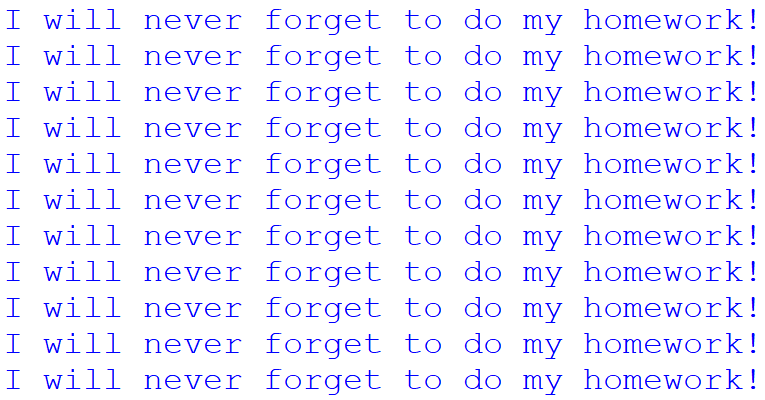 10
[Speaker Notes: range can be changed to 100]
For loop: When knowing how many times the loop will execute
for i in range(11):
  print(i)
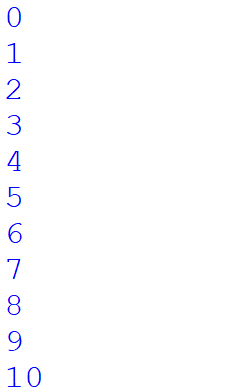 11
[Speaker Notes: 11 numbers, start from 0]
For loop: When knowing how many times the loop will execute
for i in range(6,11):
  print(i)
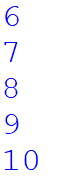 12
[Speaker Notes: 11 numbers, start from 0]
For loop: When knowing how many times the loop will execute
for i in range(6,11,2):
  print(i)
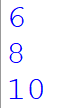 13
[Speaker Notes: 11 numbers, start from 0]
Quiz time: What's the output?
for i in range(5):
  if i % 2 == 0:
    print("Genap")
  else:
    print("Ganjil")
14
[Speaker Notes: 11 numbers, start from 0]
Quiz time: What's the output?
for i in range(5):
  if i % 2 == 0:
    print("Genap")
  else:
    print("Ganjil")
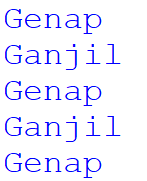 15
[Speaker Notes: 11 numbers, start from 0]
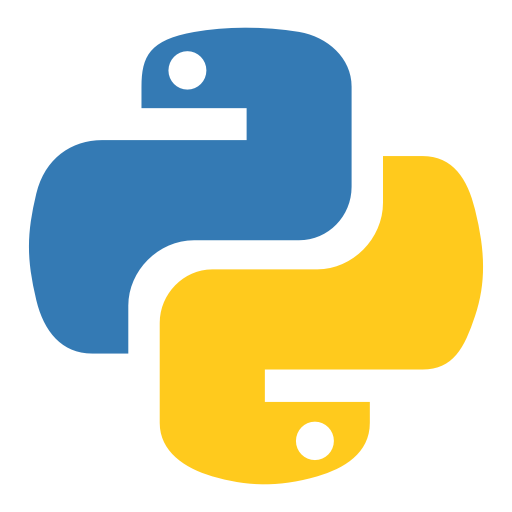 Thanks
and keep practicing!
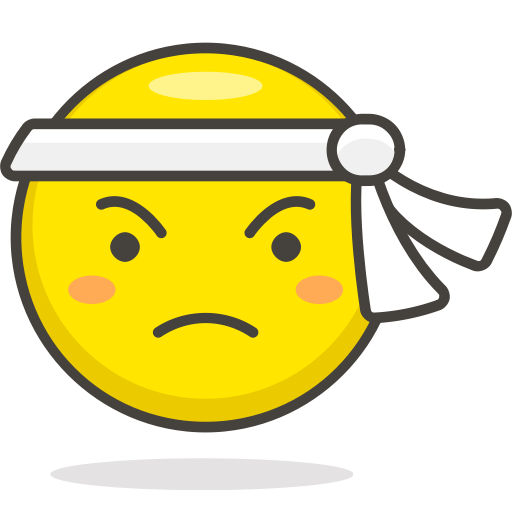 [Speaker Notes: https://www.iconfinder.com/icons/4375050/logo_python_icon
https://www.iconfinder.com/icons/3099466/determined_face_icon]